Поход в библиотеку
Группа №8
«Веснушки»
Воспитатель: 
Маврина И.Н.
2018 г.
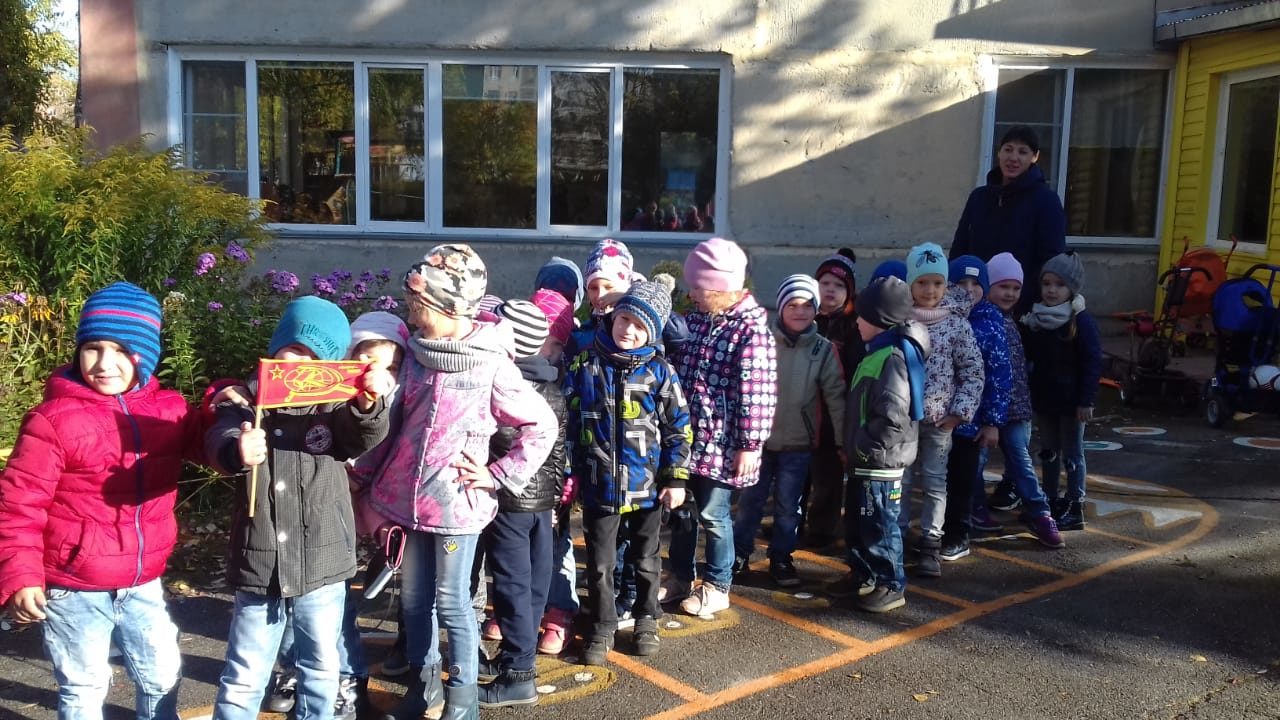 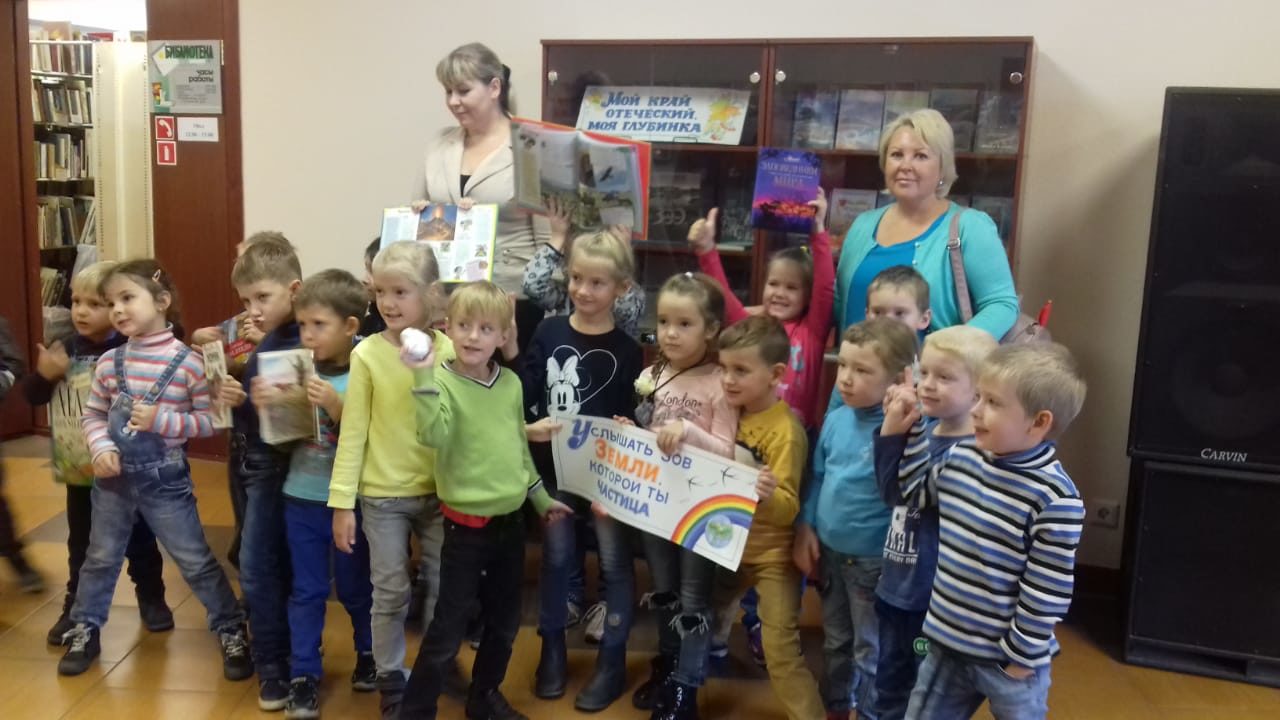 Библиотека — ты наш друг.Всегда не первом месте!Приятно проводить досугС любимой книжкой вместе.
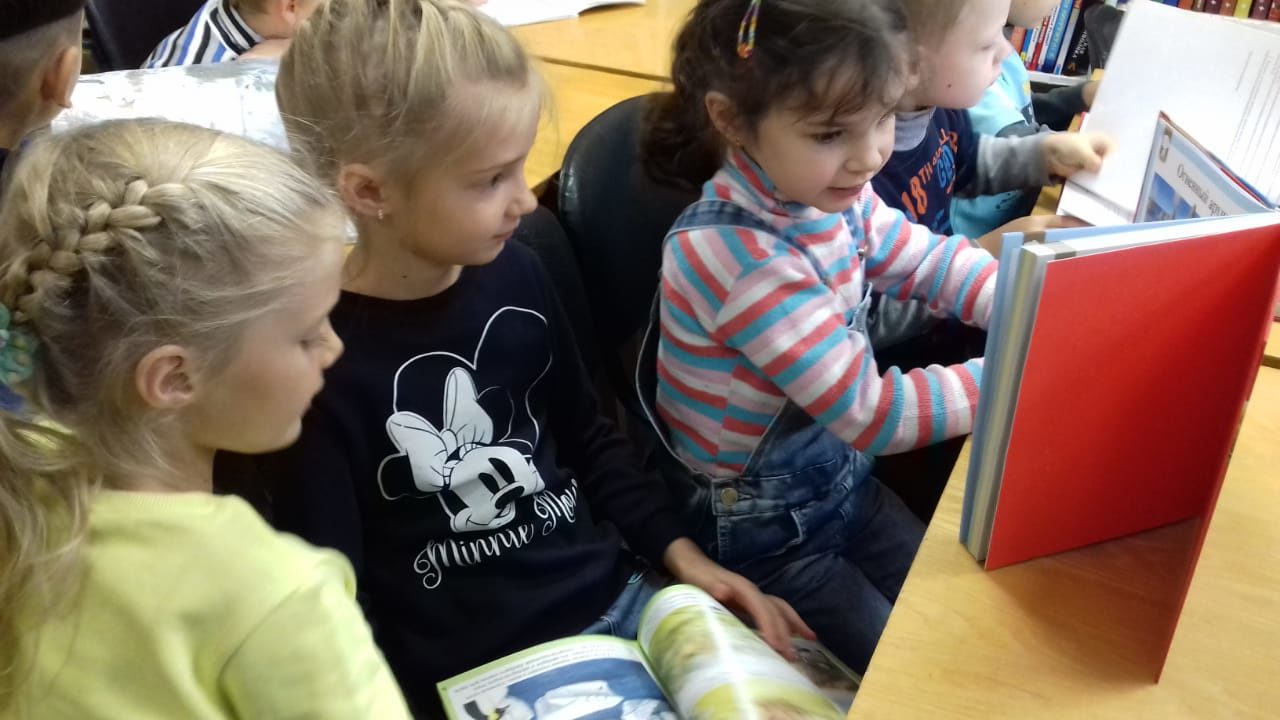 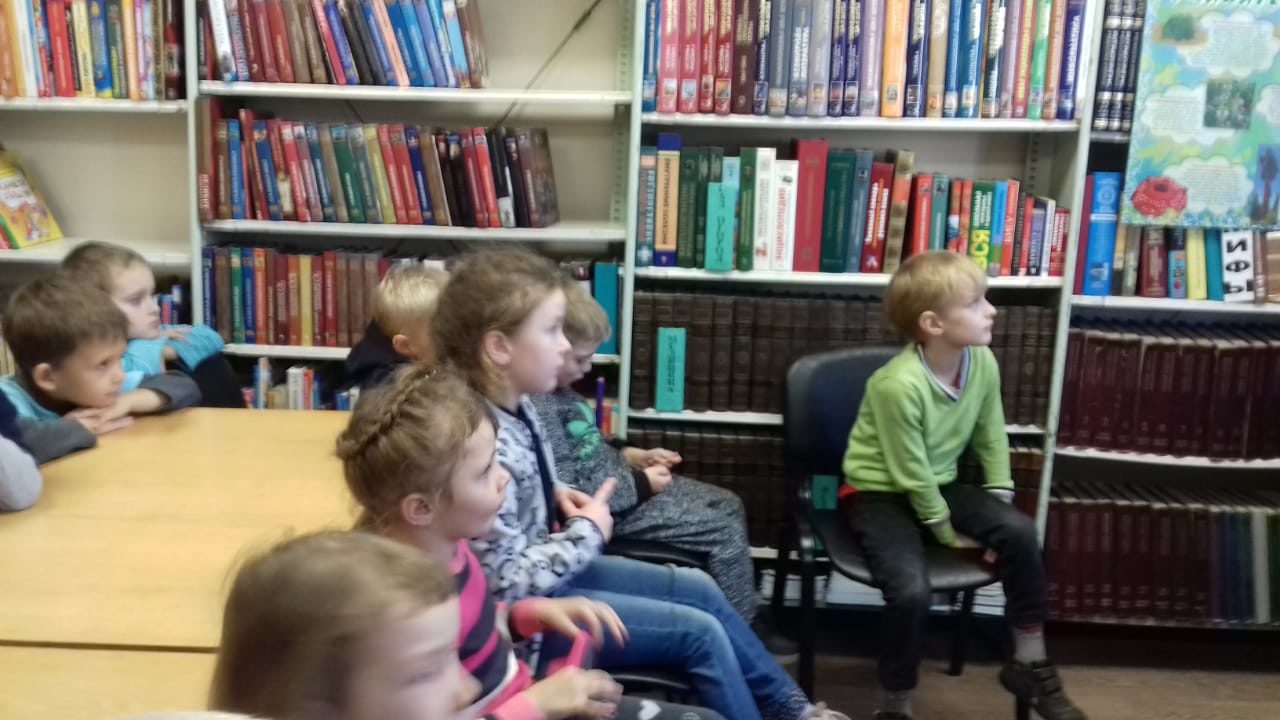 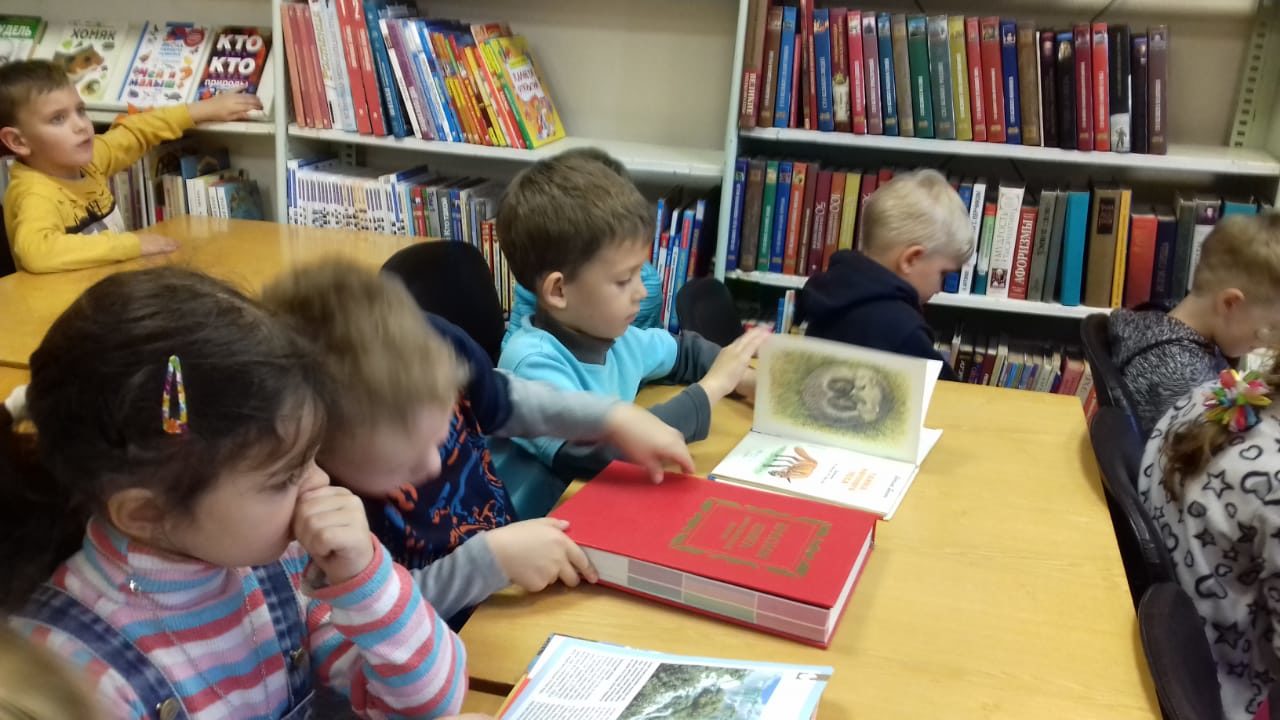 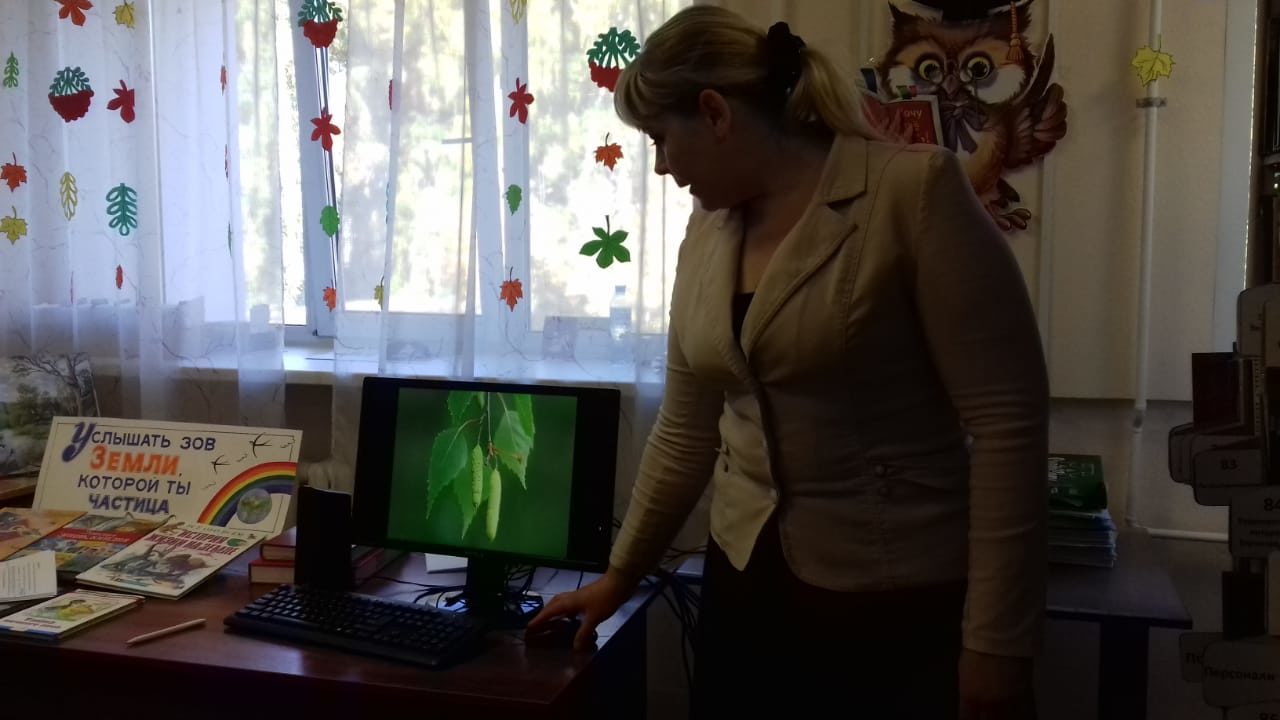 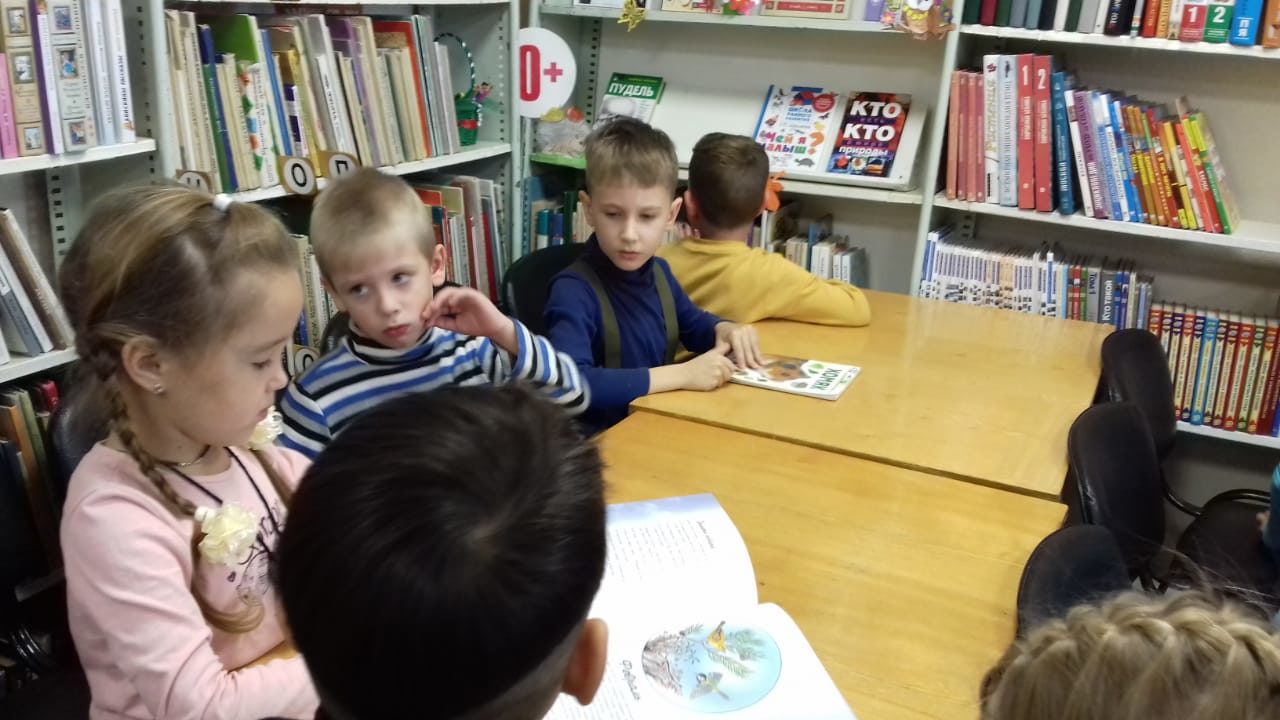 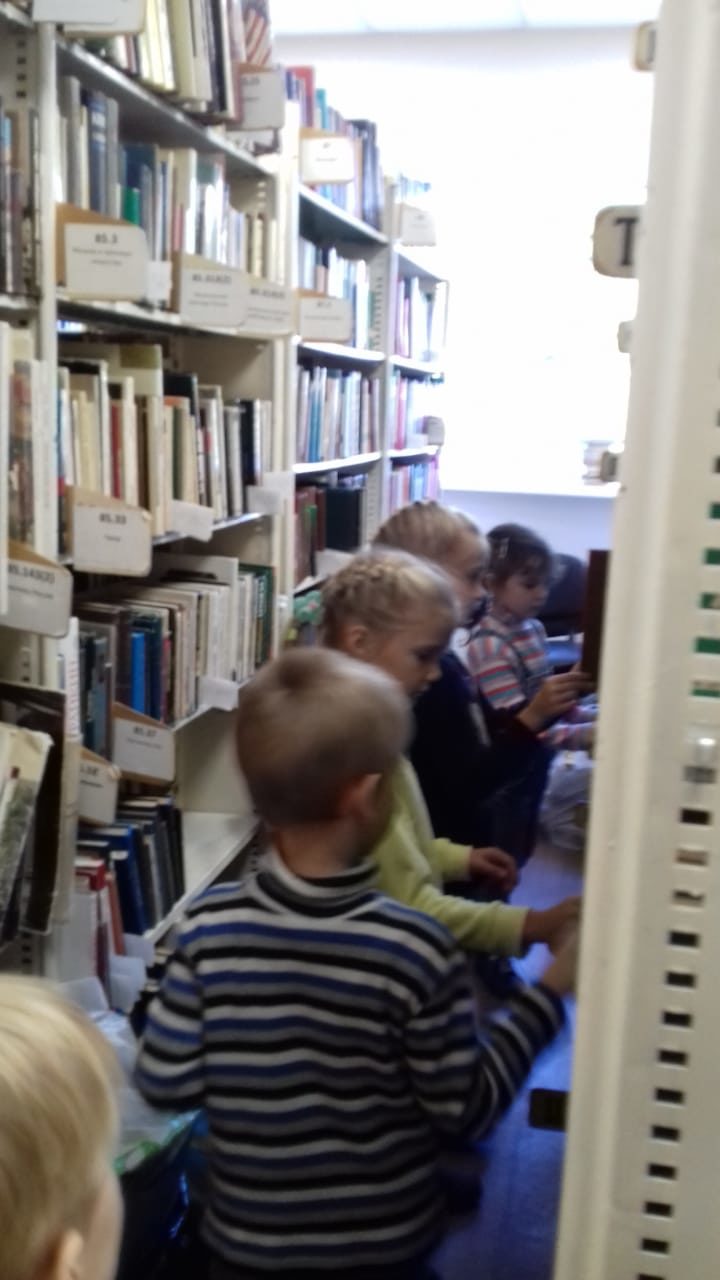 Библиотека, мы с тобойИдем по жизни смело,И книга — символ наш святой,Помощник наш умелый!
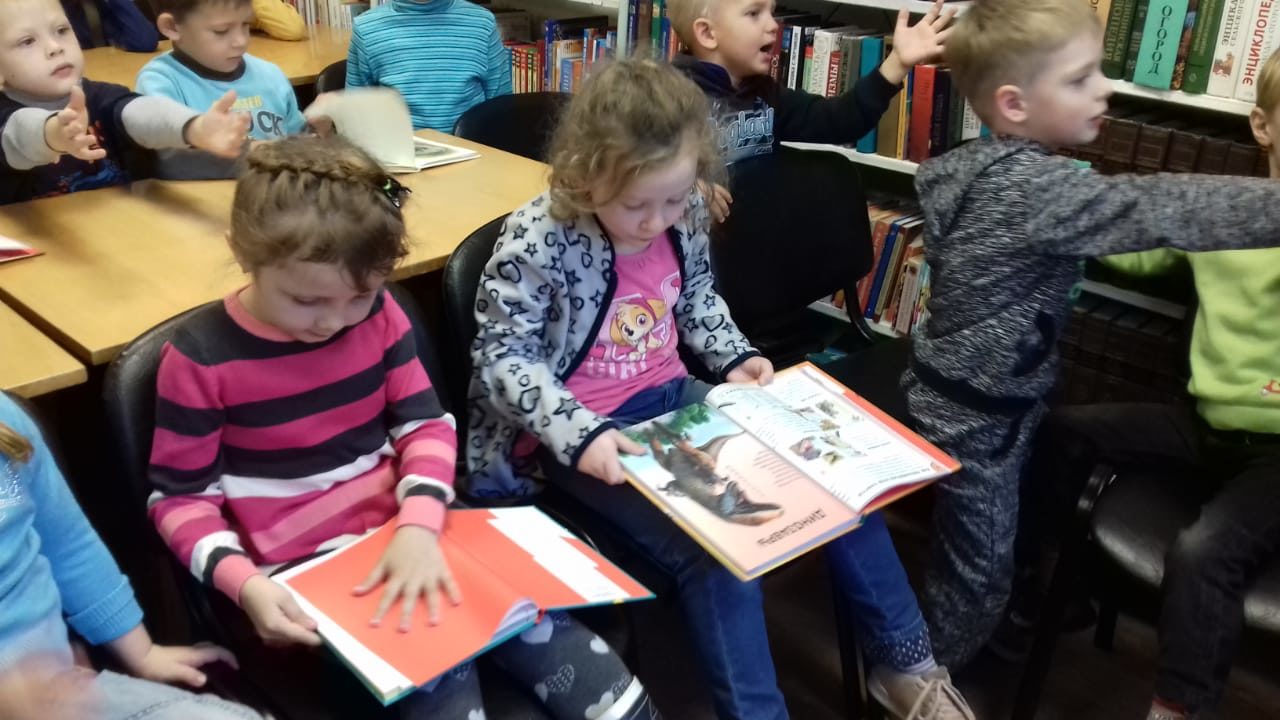 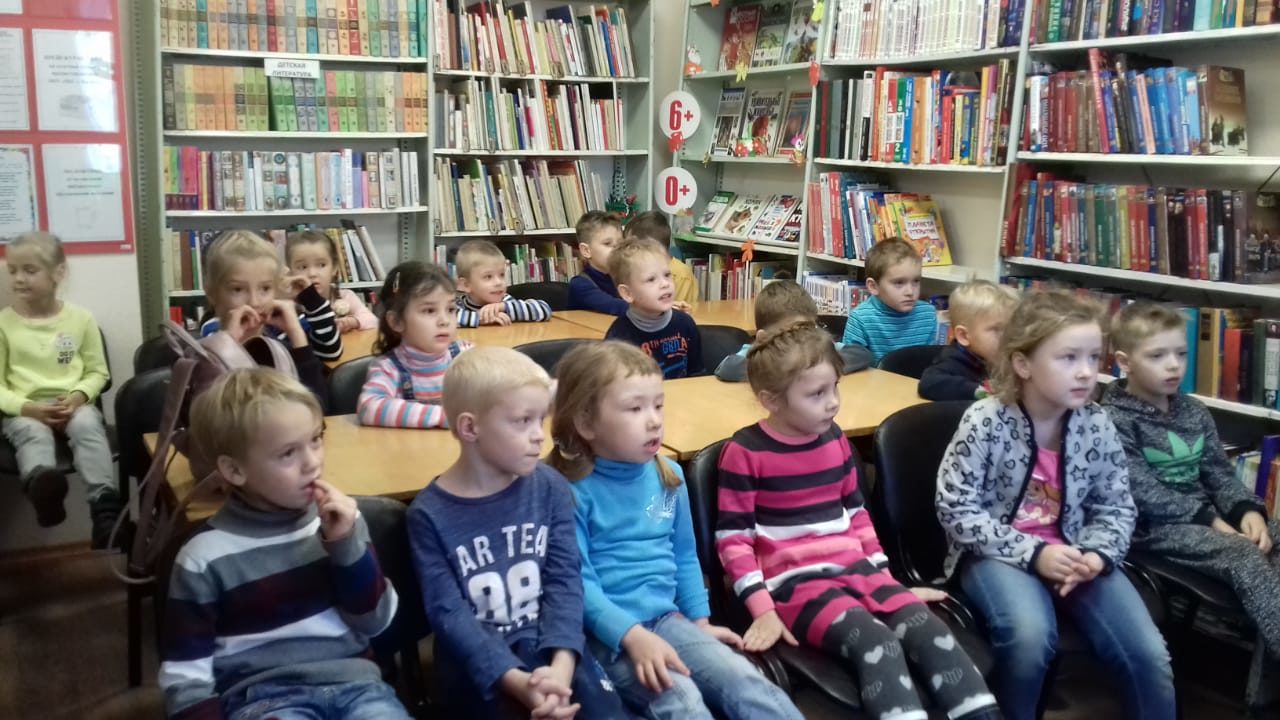 В библиотеке для ребятНа полках книги в ряд стоятБери, читай и много знай,Но книгу ты не обижай.
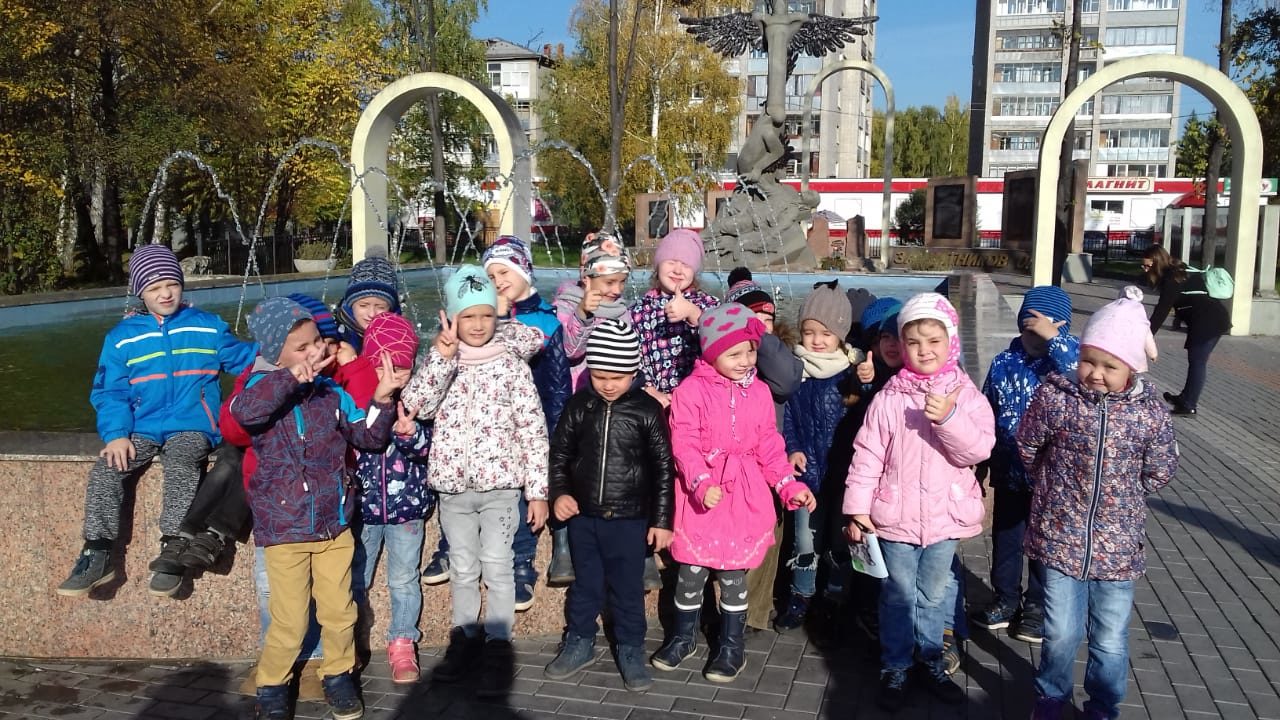 СПАСИБО ЗА ВНИМАНИЕ